Toy
Chocolate
Toy
Toy
Toy
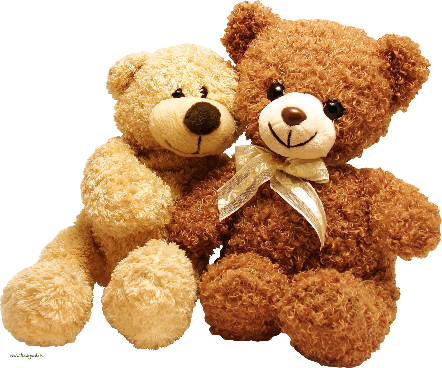 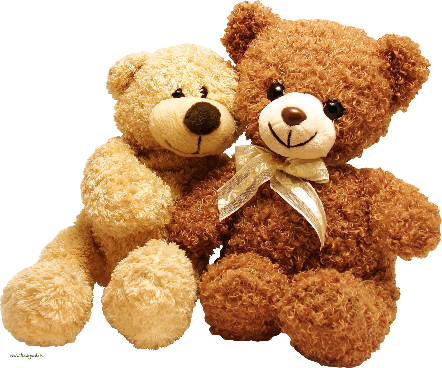 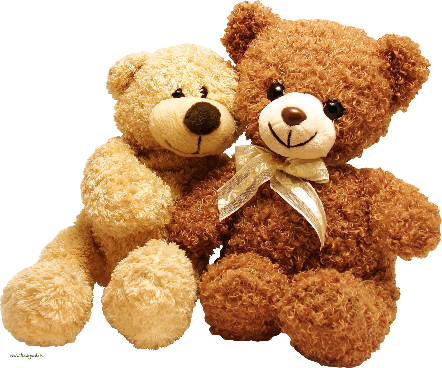 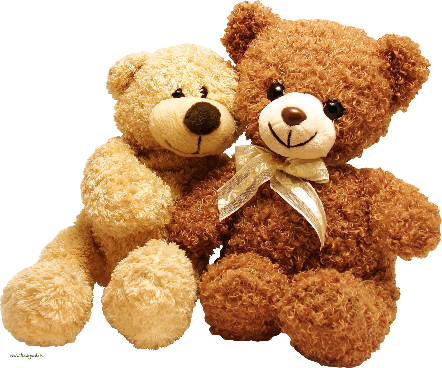 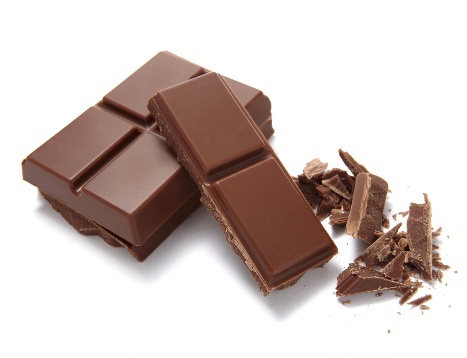 Money
Money
Chocolate
Chocolate
Chocolate
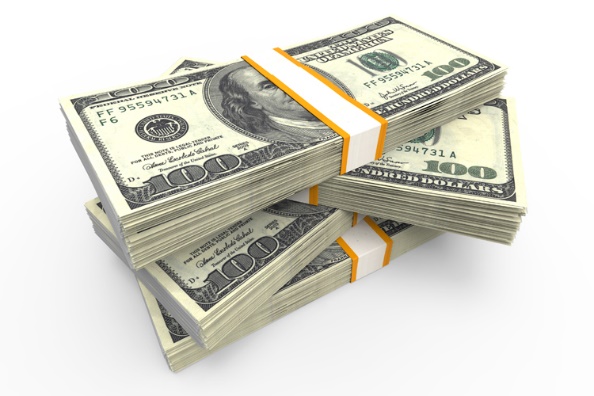 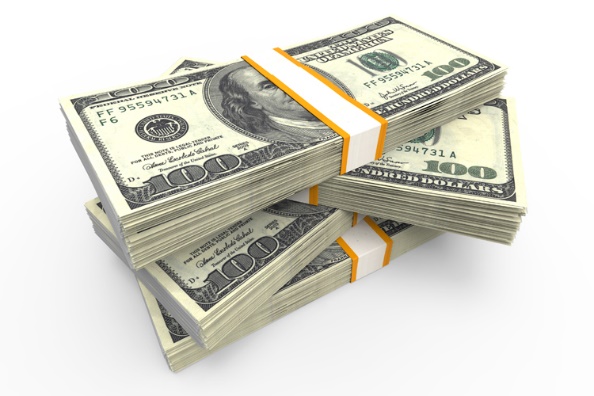 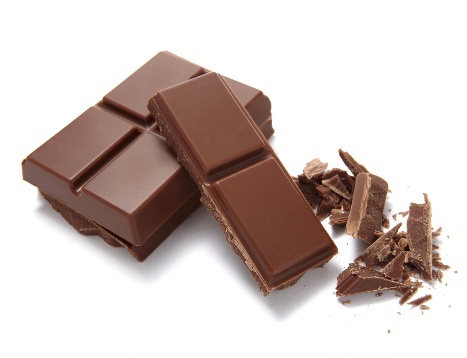 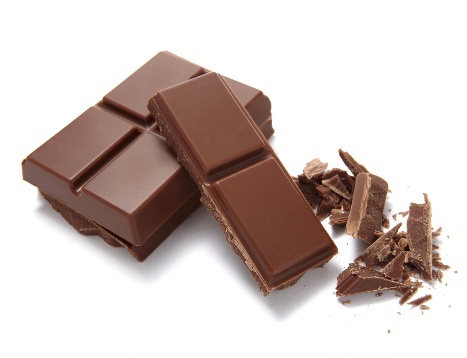 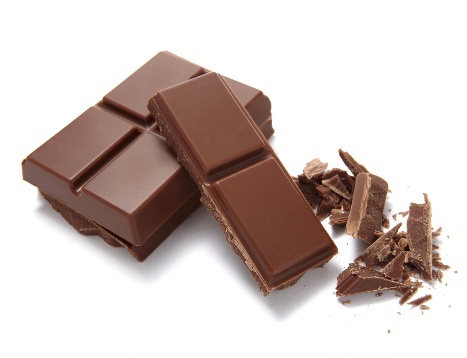 Water
Ice Cream
Water
Water
Water
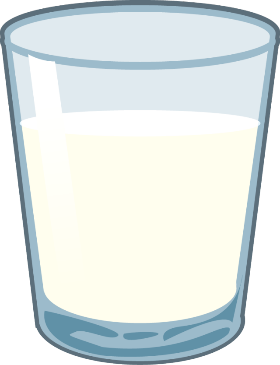 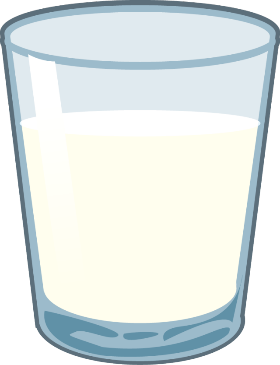 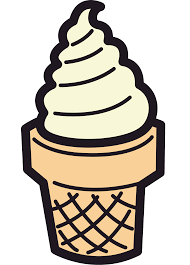 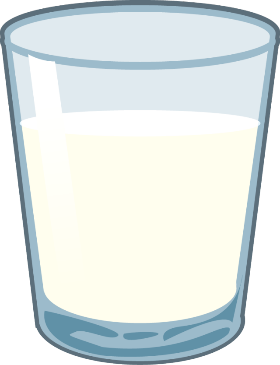 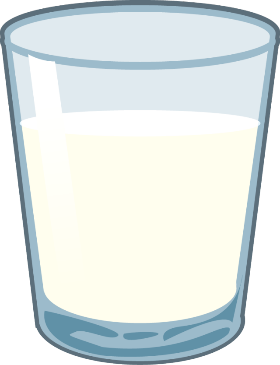 Money
Money
Ice Cream
Ice Cream
Ice Cream
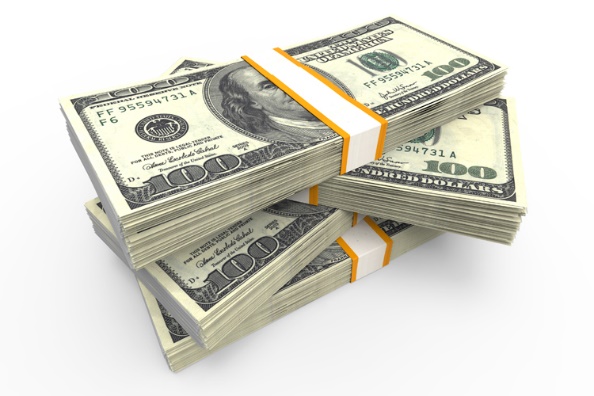 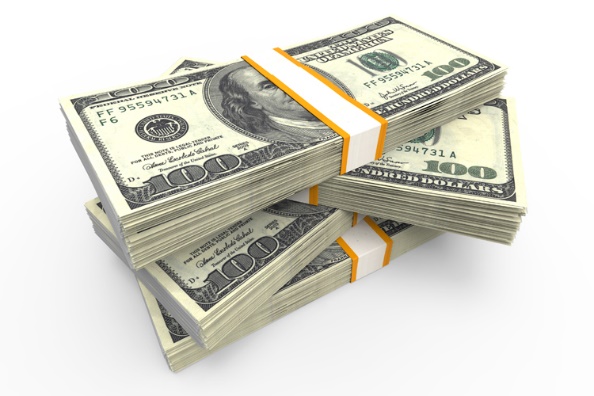 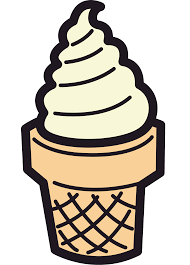 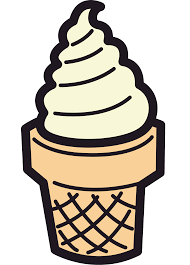 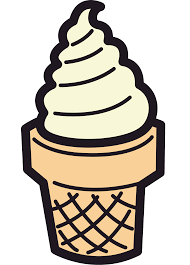 How To Play:
Take turns dealing cards
Shuffle the cards

The second student guesses what card will come next by saying, “May I have some ____________”
The first student will reveal one card.  If it matches the guess, they may take that card.  
If it is different, continue playing 

The first student will ask, do you want some more?  
“Yes, please.”  (next guess)
“No thank you.”  (The player can keep the cards and switch the roles)   

If two of the same cards are revealed:
Return all cards and shuffle
Switch the Roles